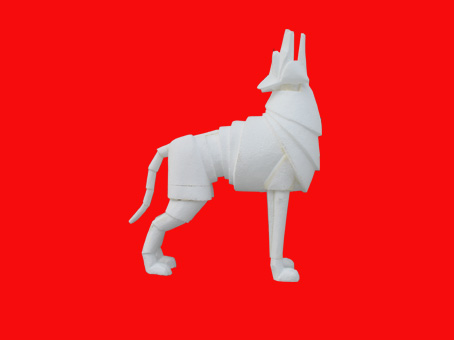 KAS?
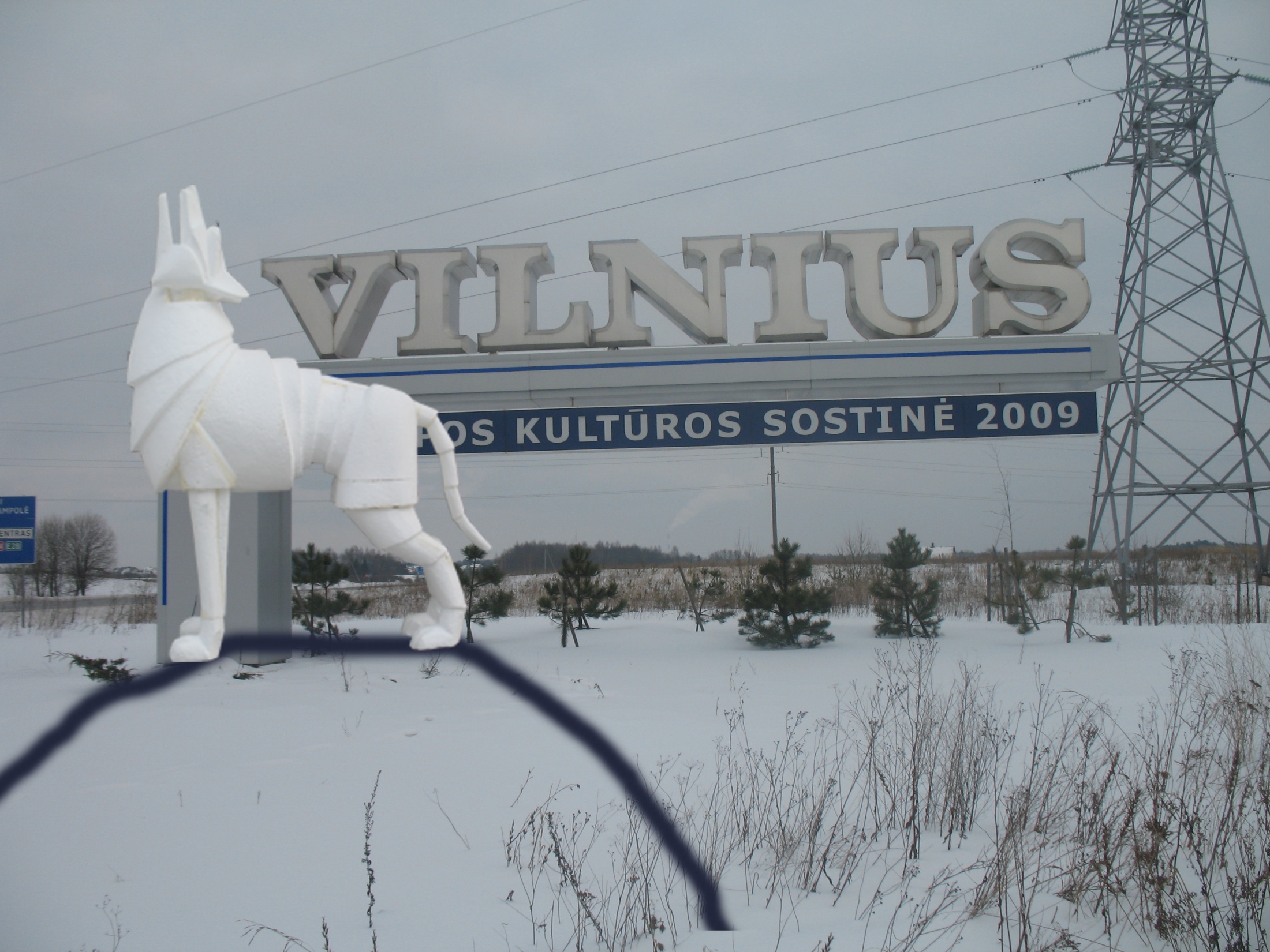 KUR?
IR SPALVOTI
BALTAS
KOdĖL?
Manome kad Vilnius gali turėti simbolį kuris būtu tiražuojamas  ir prisidėtų prie miesto įvaizdzio kūrimo 
Taip daro didieji Vokietijos miestai kodėl negalime mes?
Galimos vietos
Skulptūros lengvos, kilnojamos, plastikinės. 
Skulptūros bus atlietos is plastiko
Interaktyvios, kilnojamos, 1m aukščio pavyzdžiui,  kad  galėtų ant jos atsisėsti vaikas
Berlynas Simbolis - meškiukas jį galima rasti kiekviename kvadratiniame kilometre miesto centre ivairiausiais pavidalais
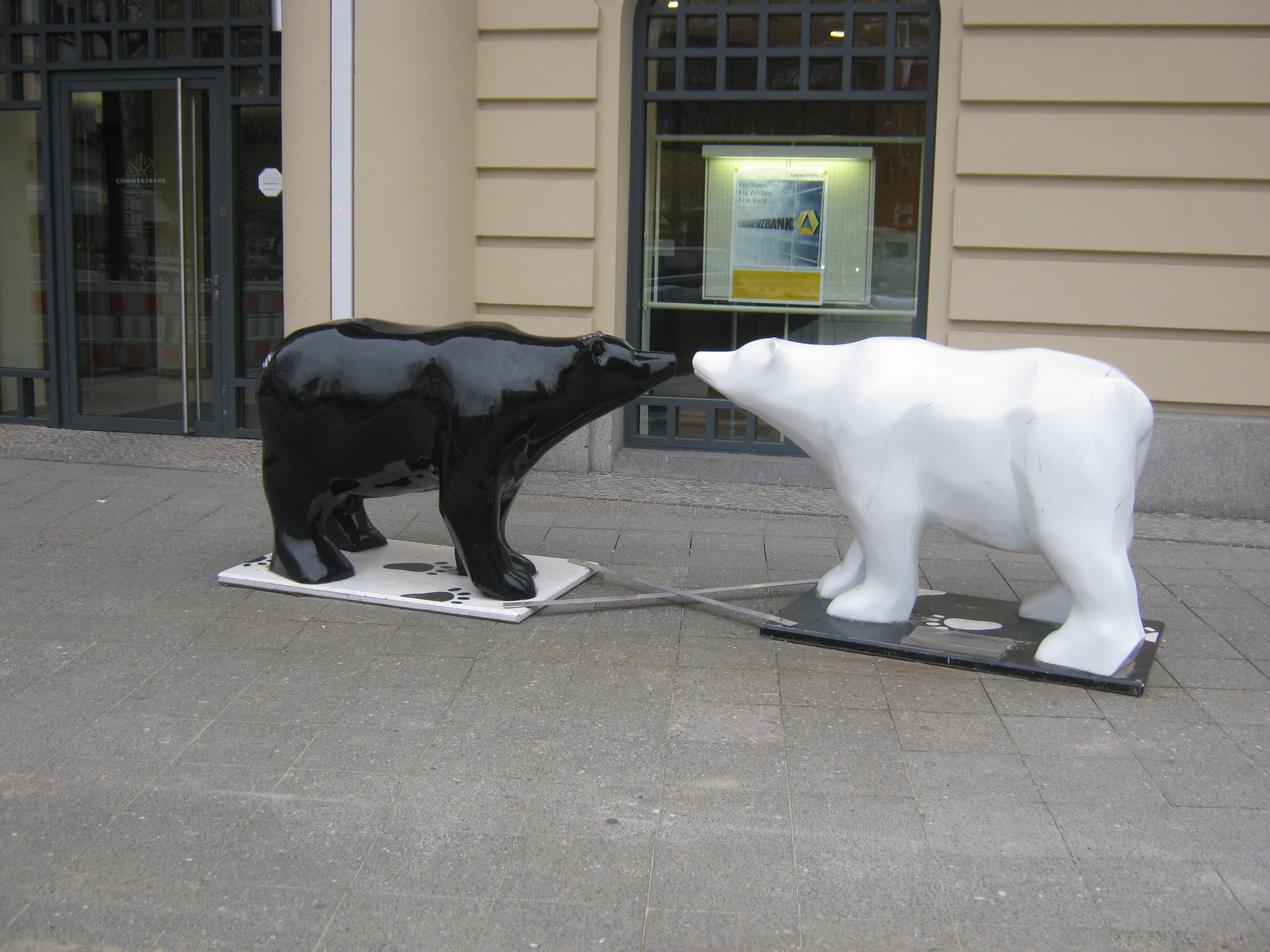 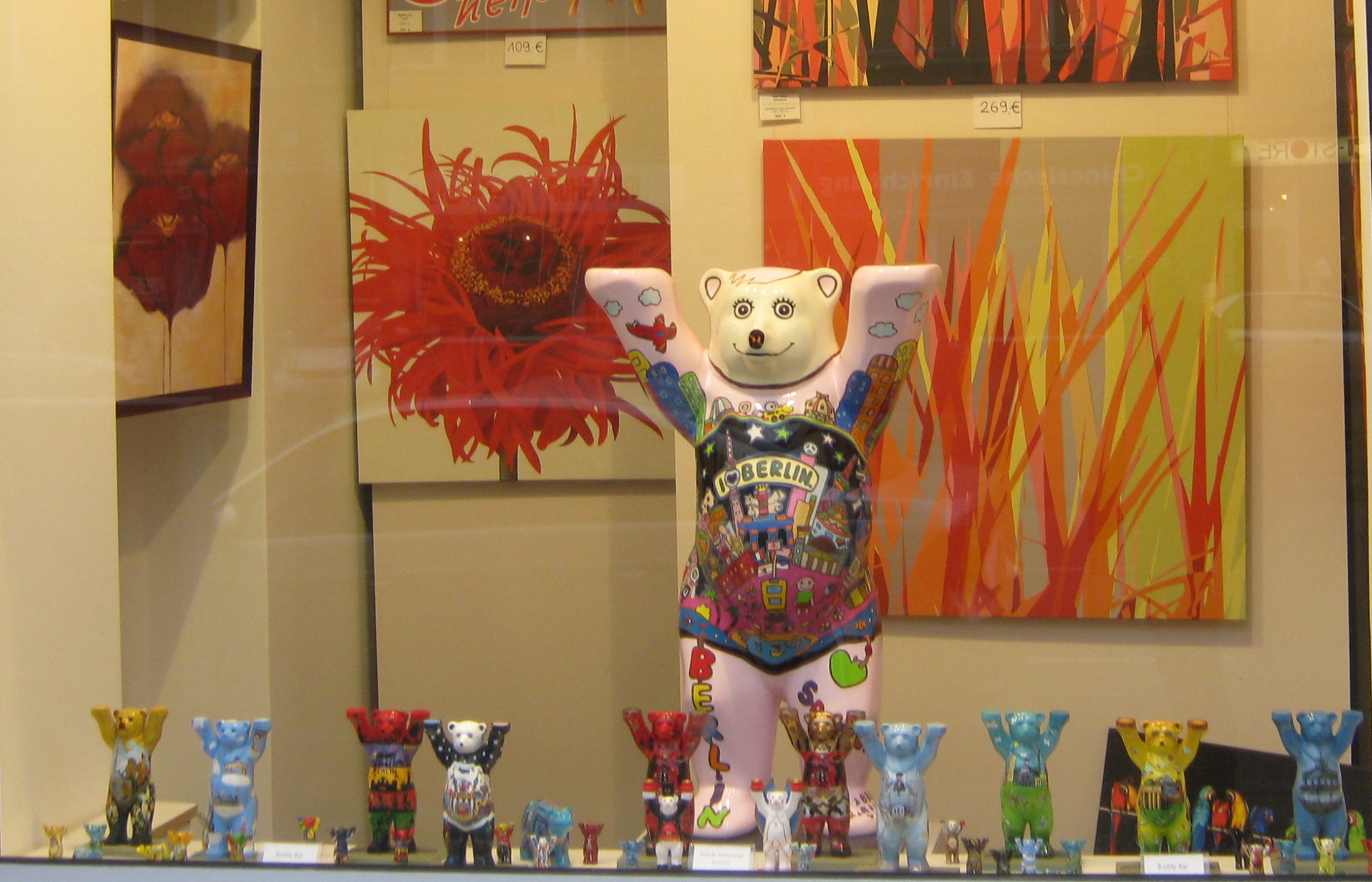 Hamburgas
Hamburgas